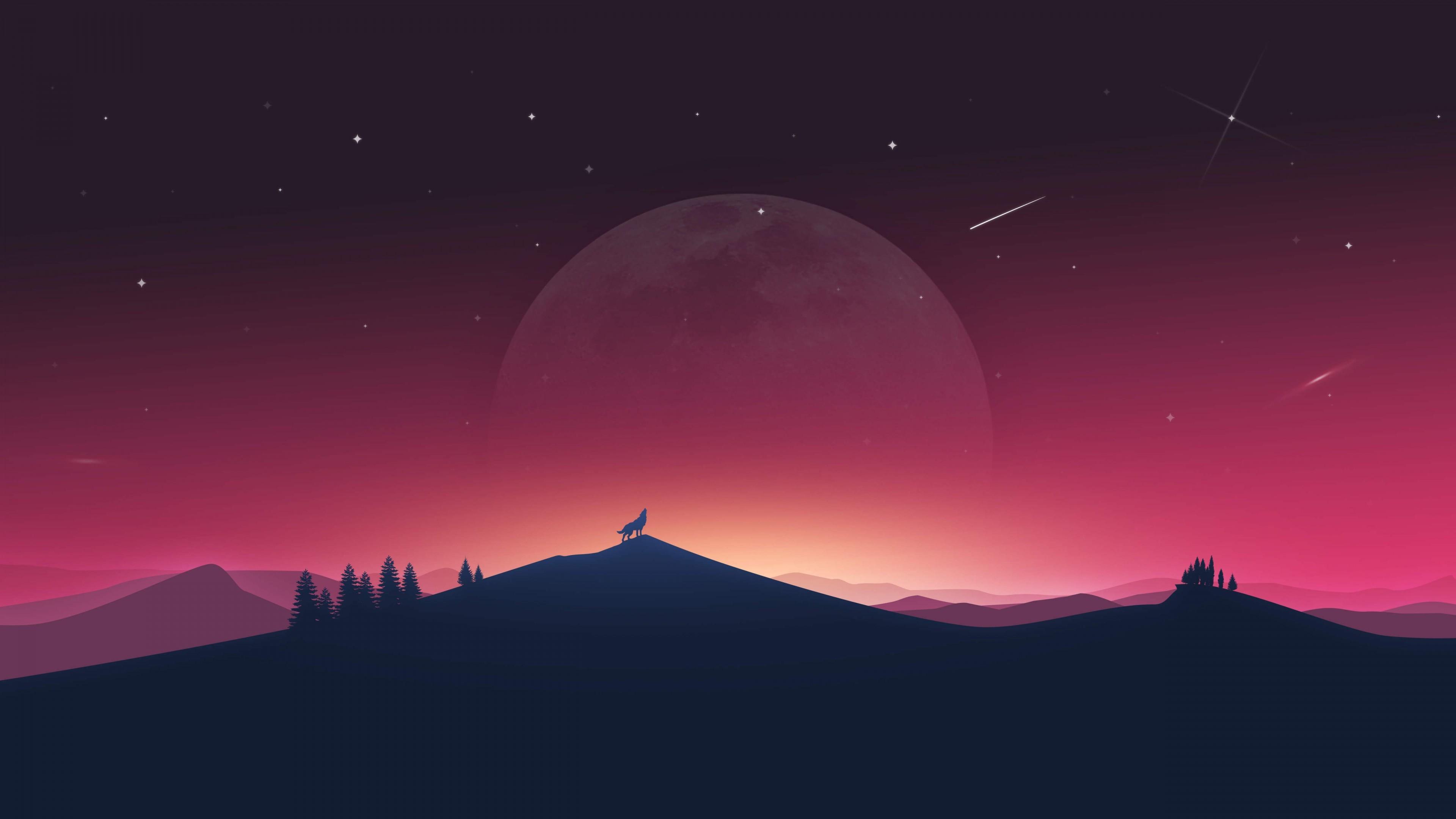 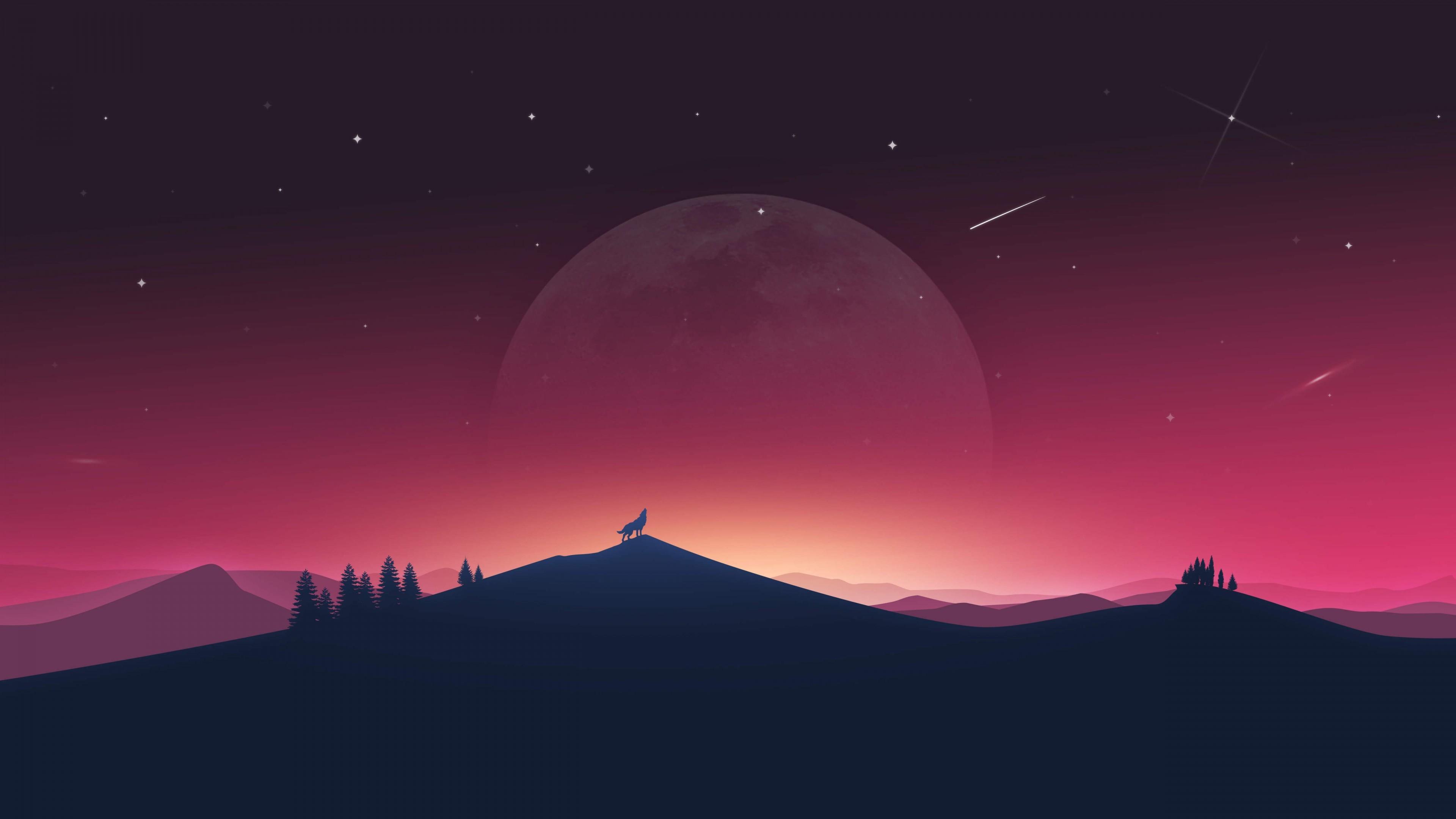 Rompecabezas
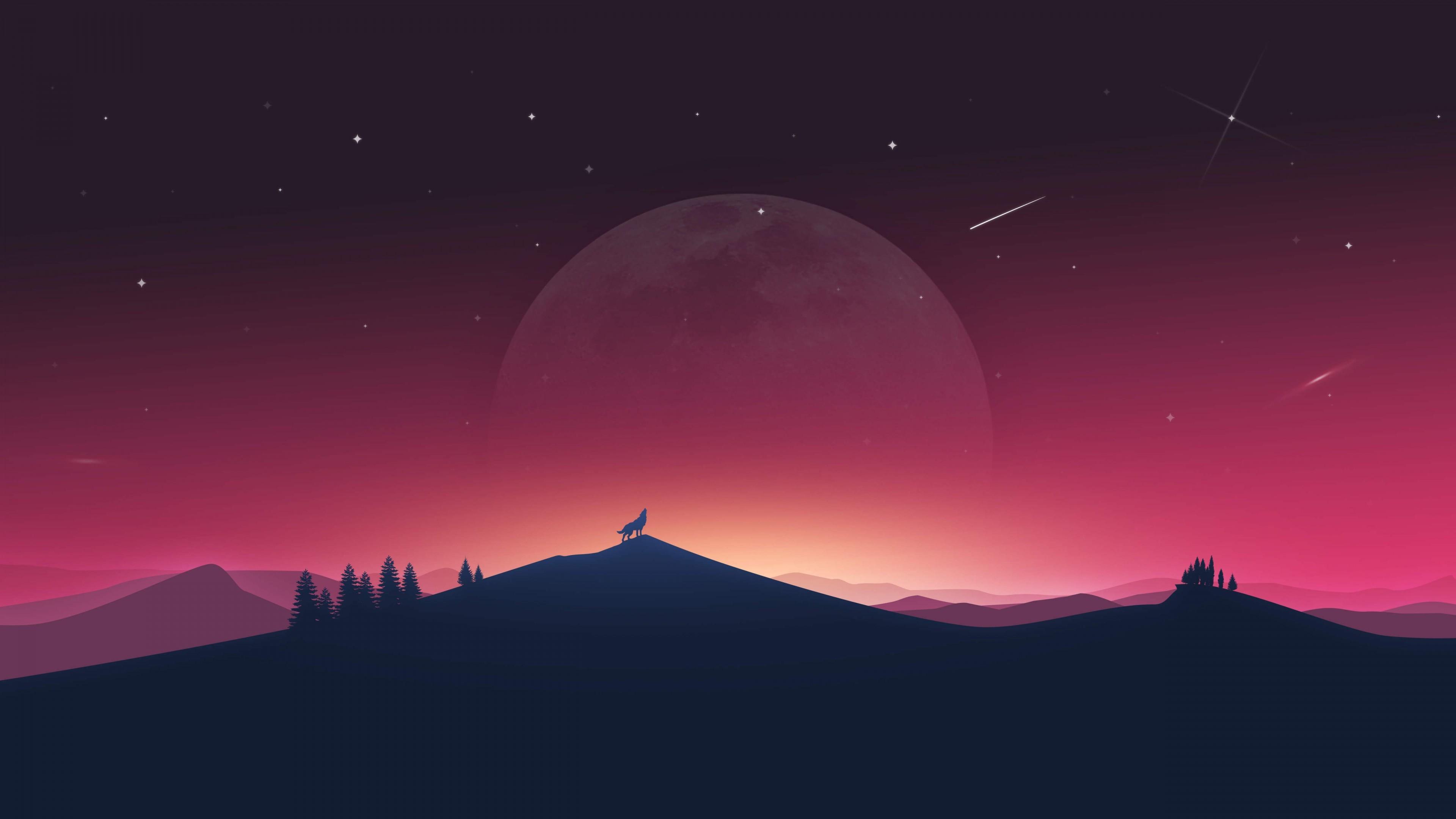 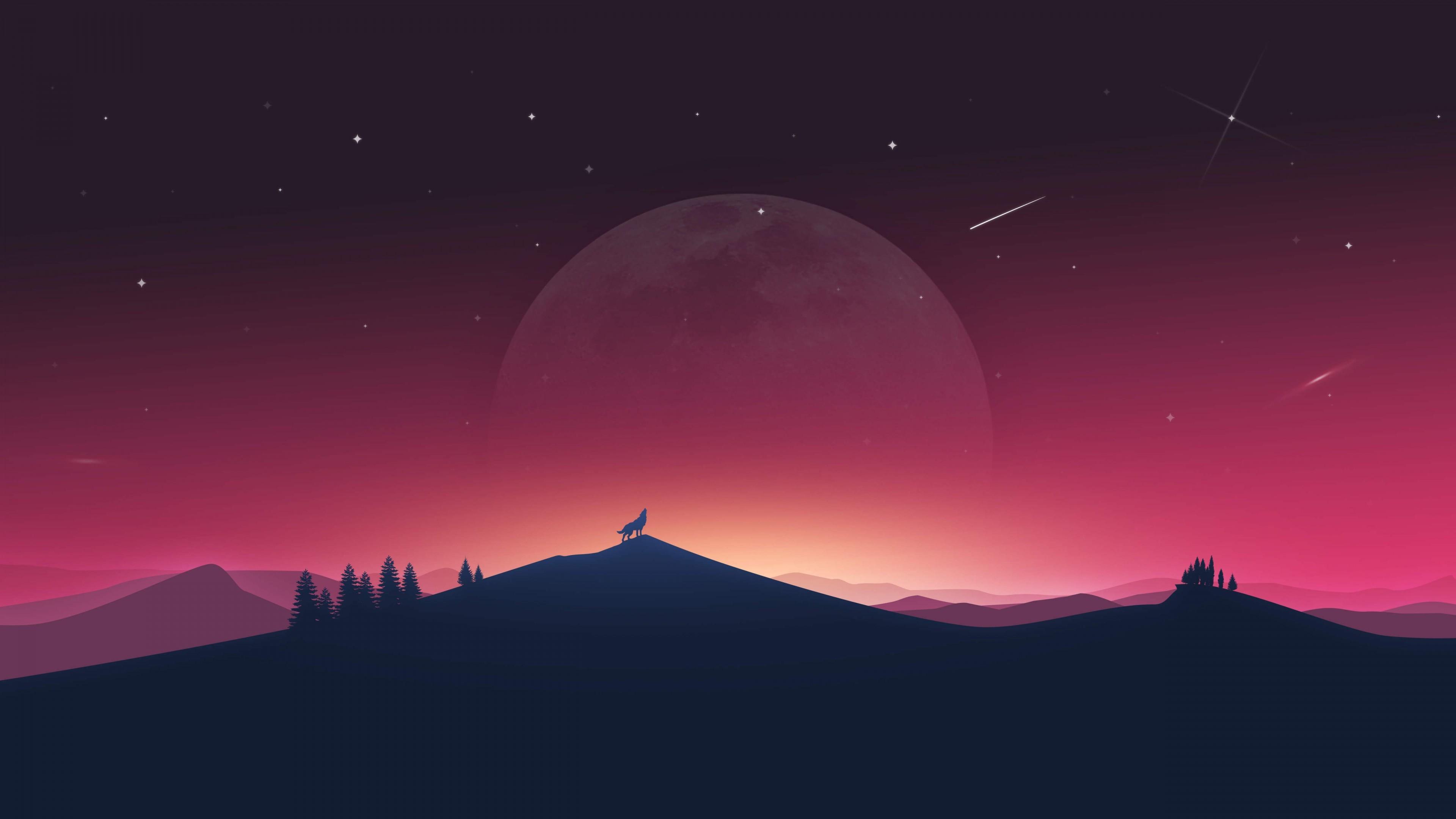 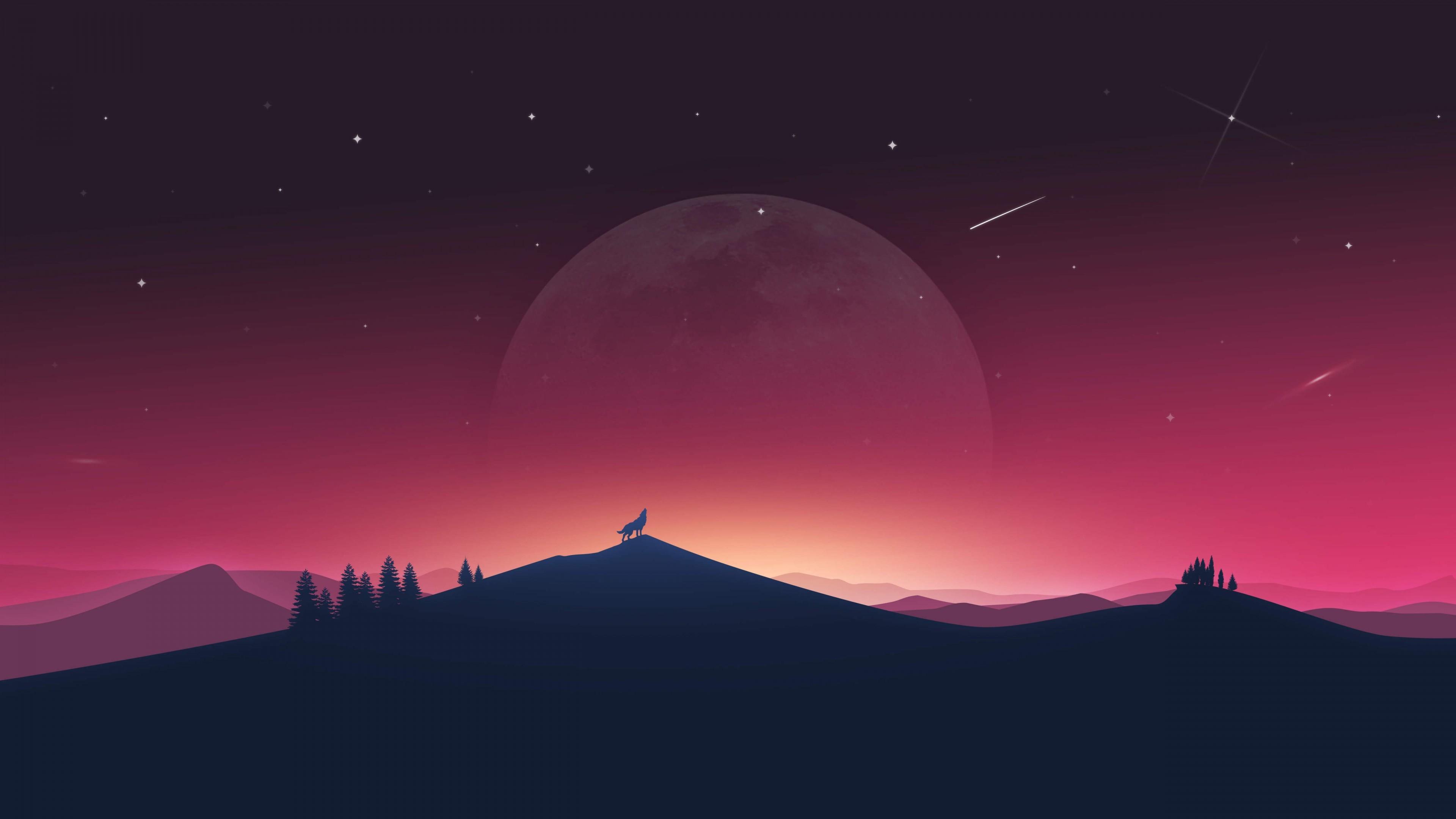 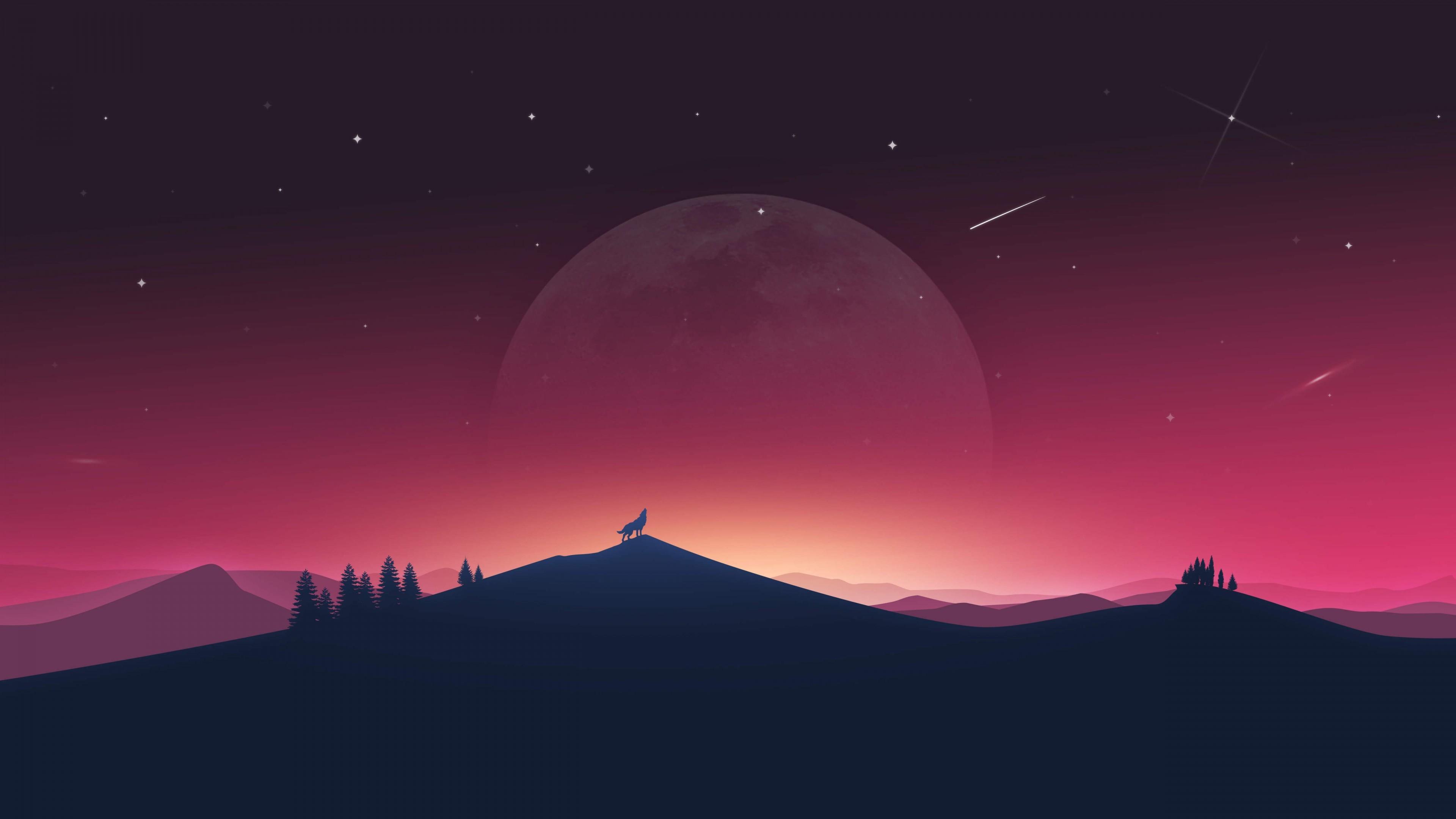 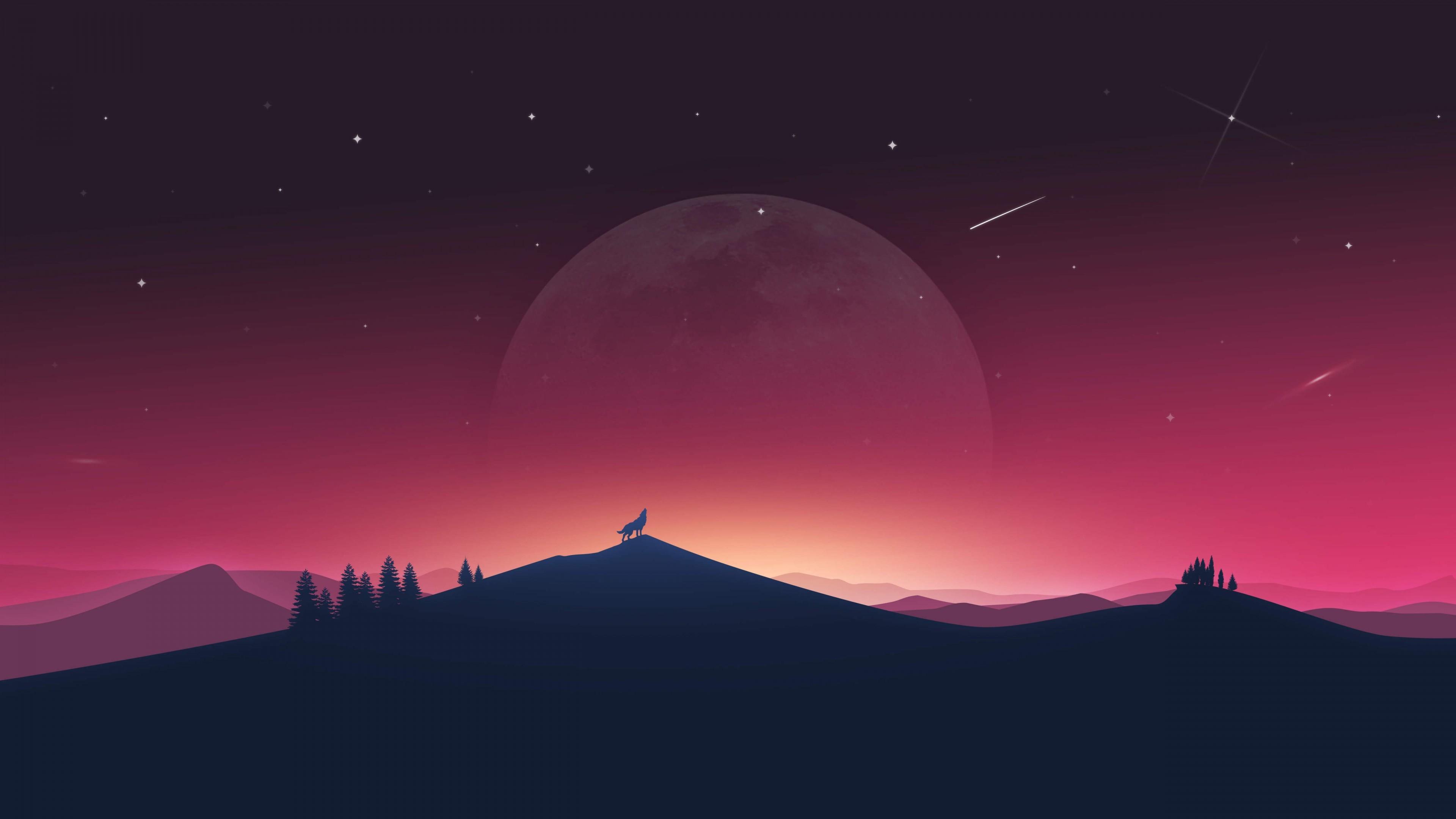 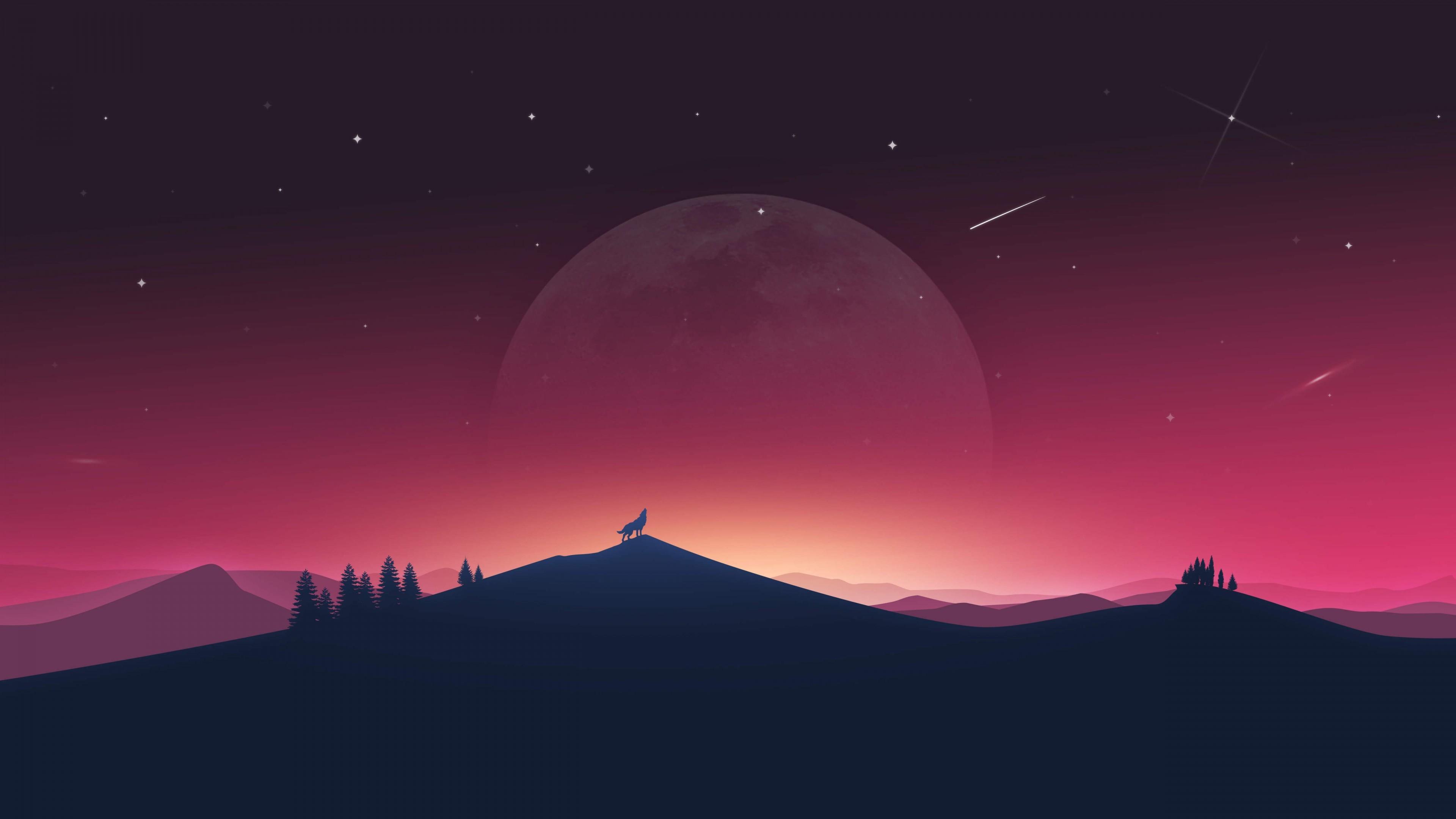 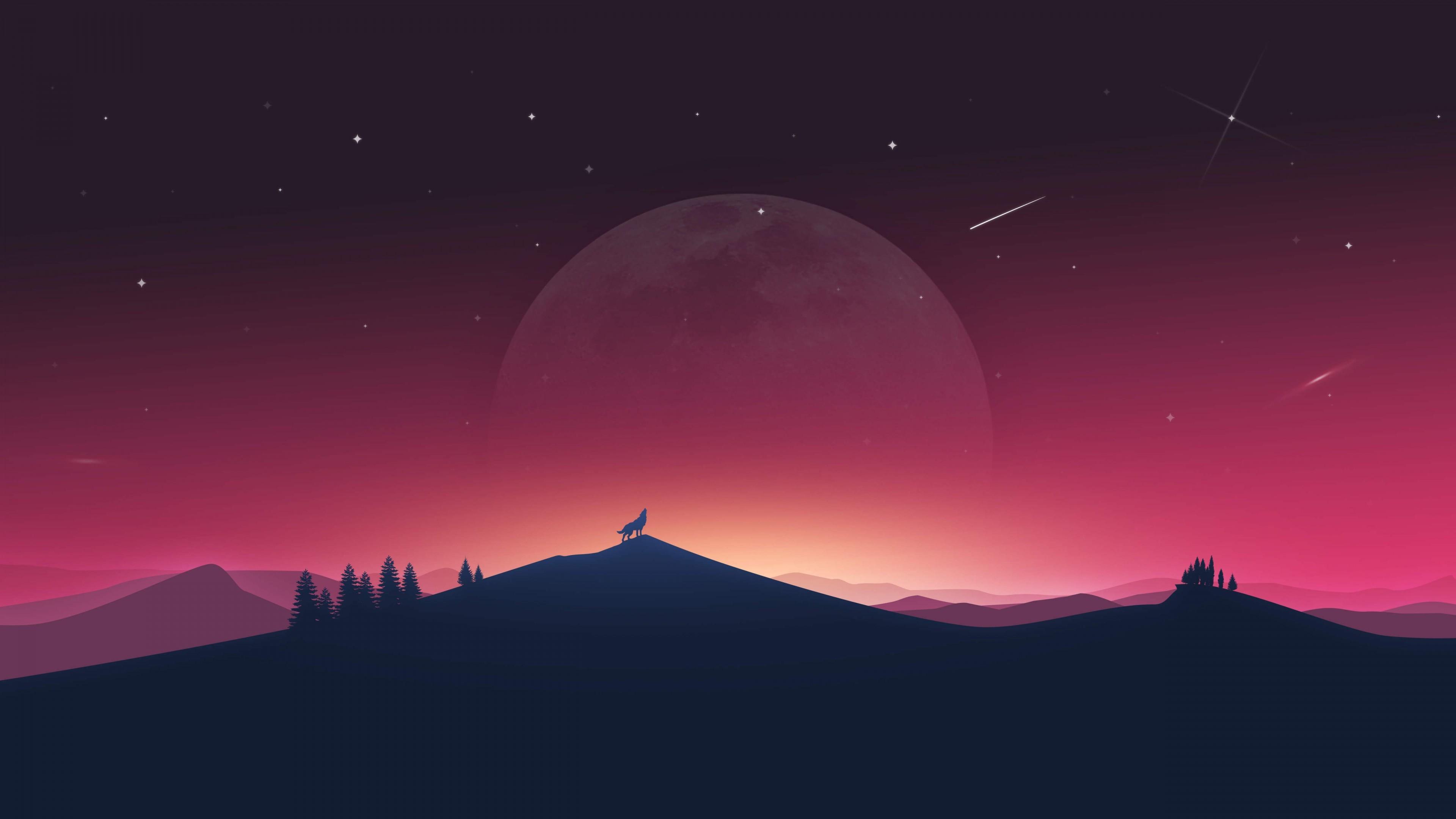 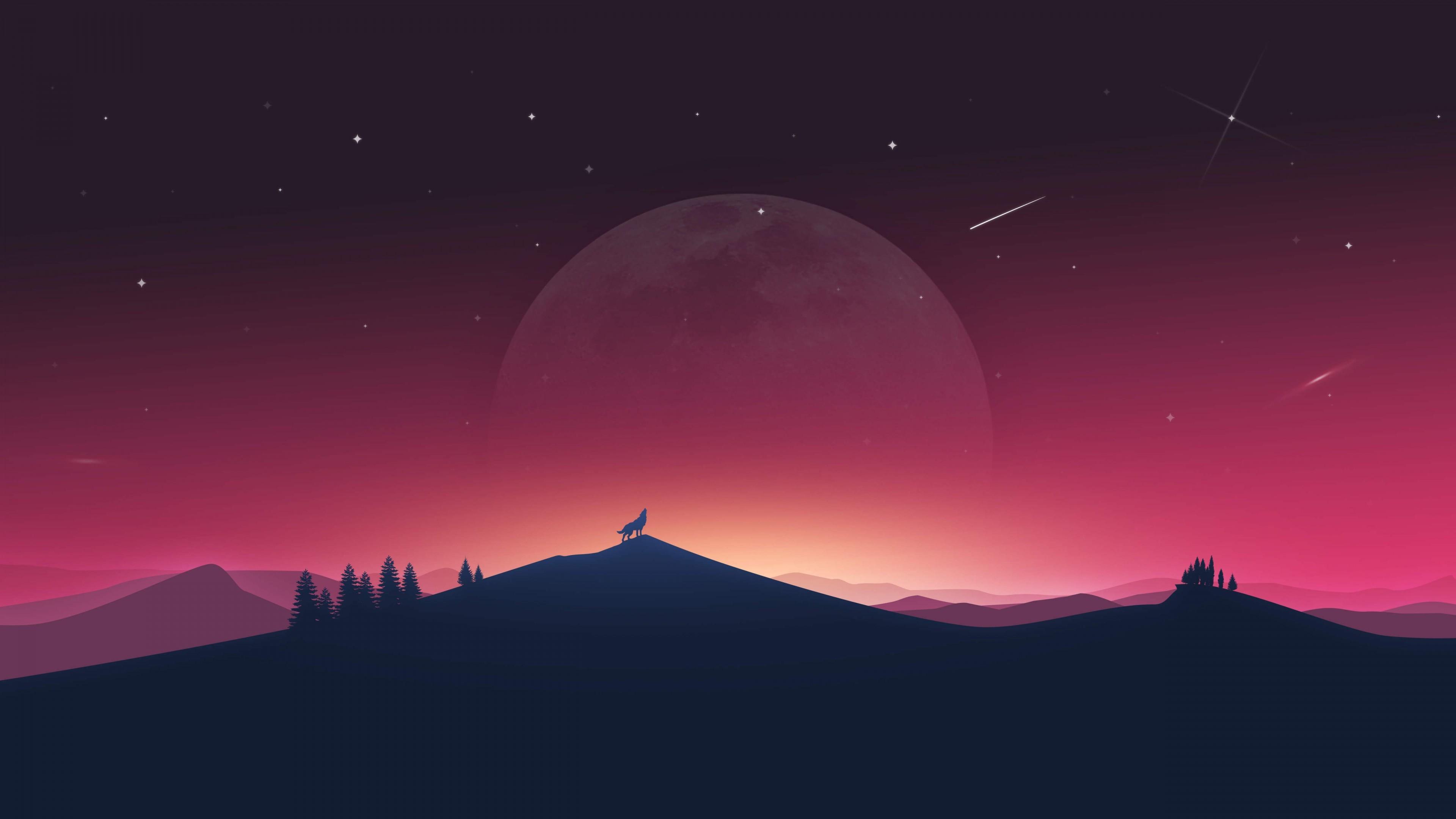 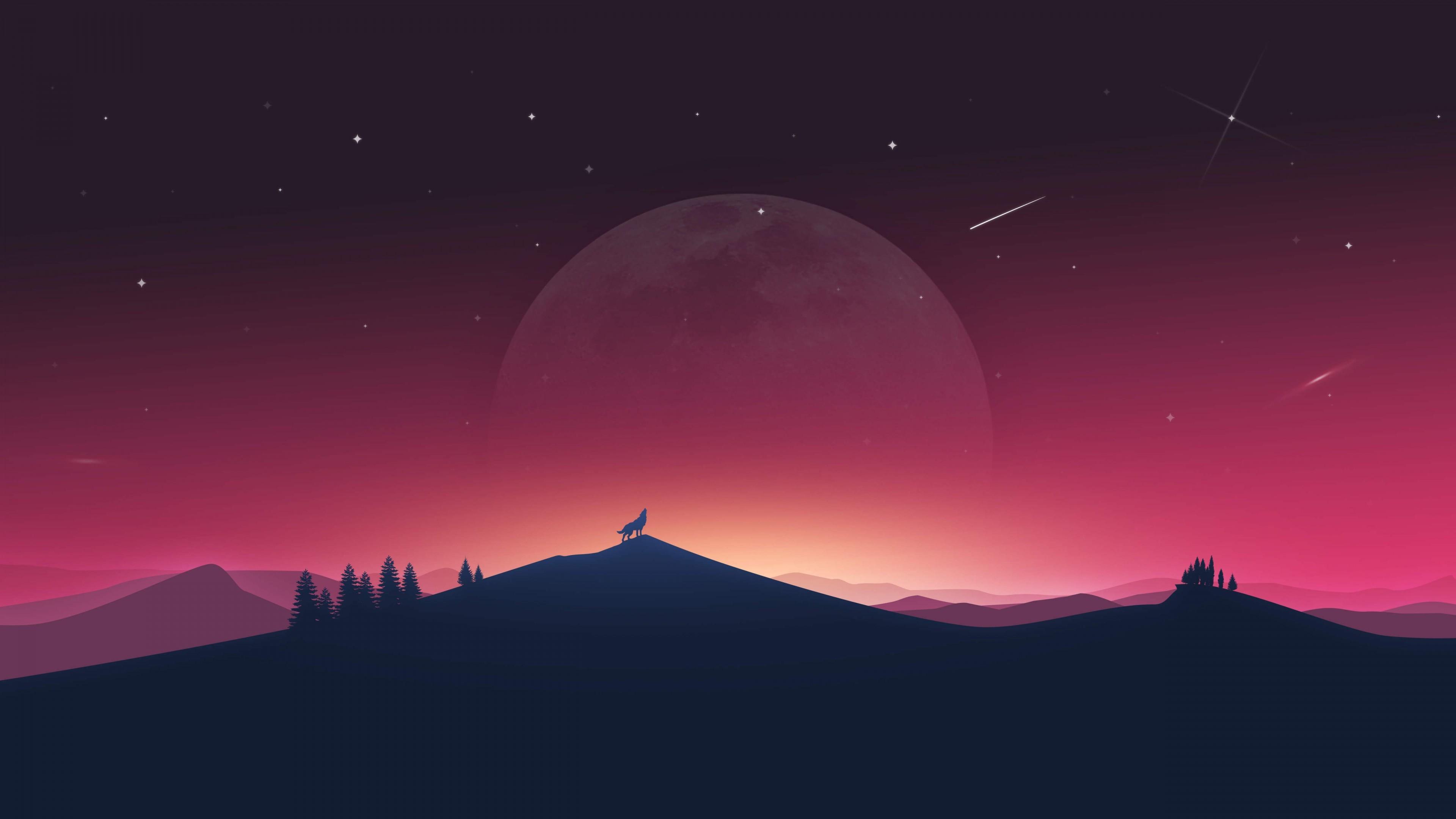 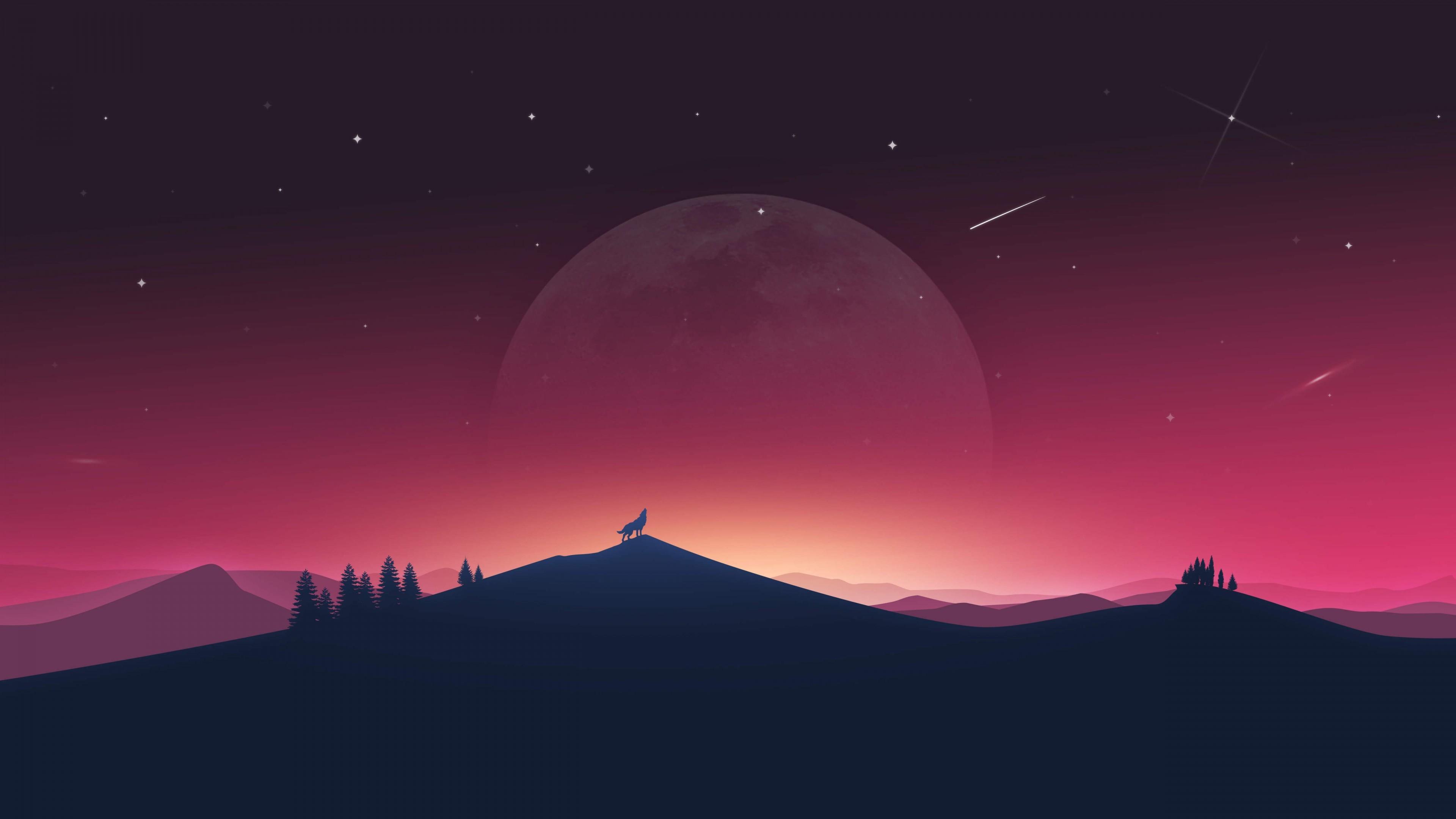 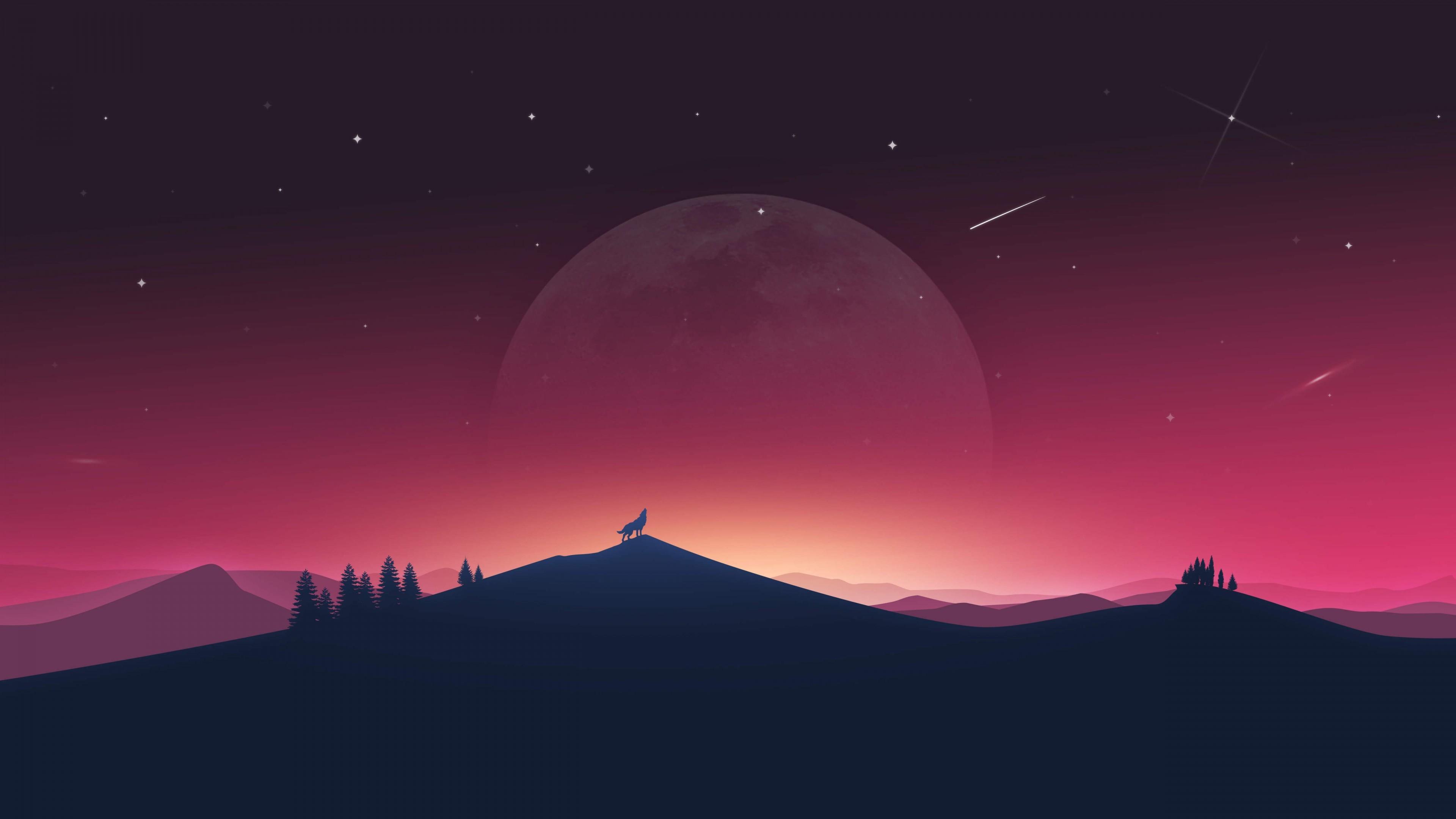 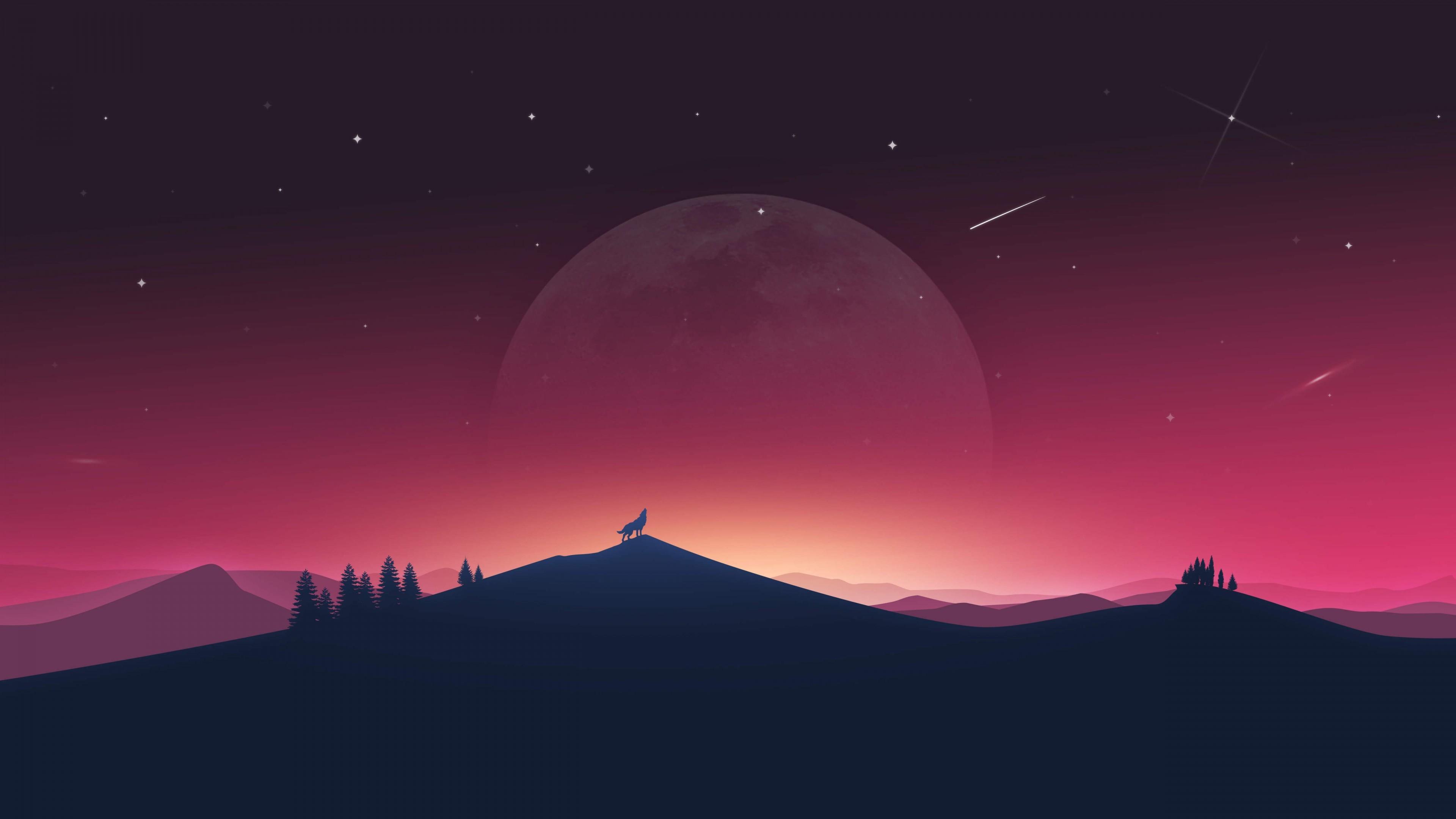 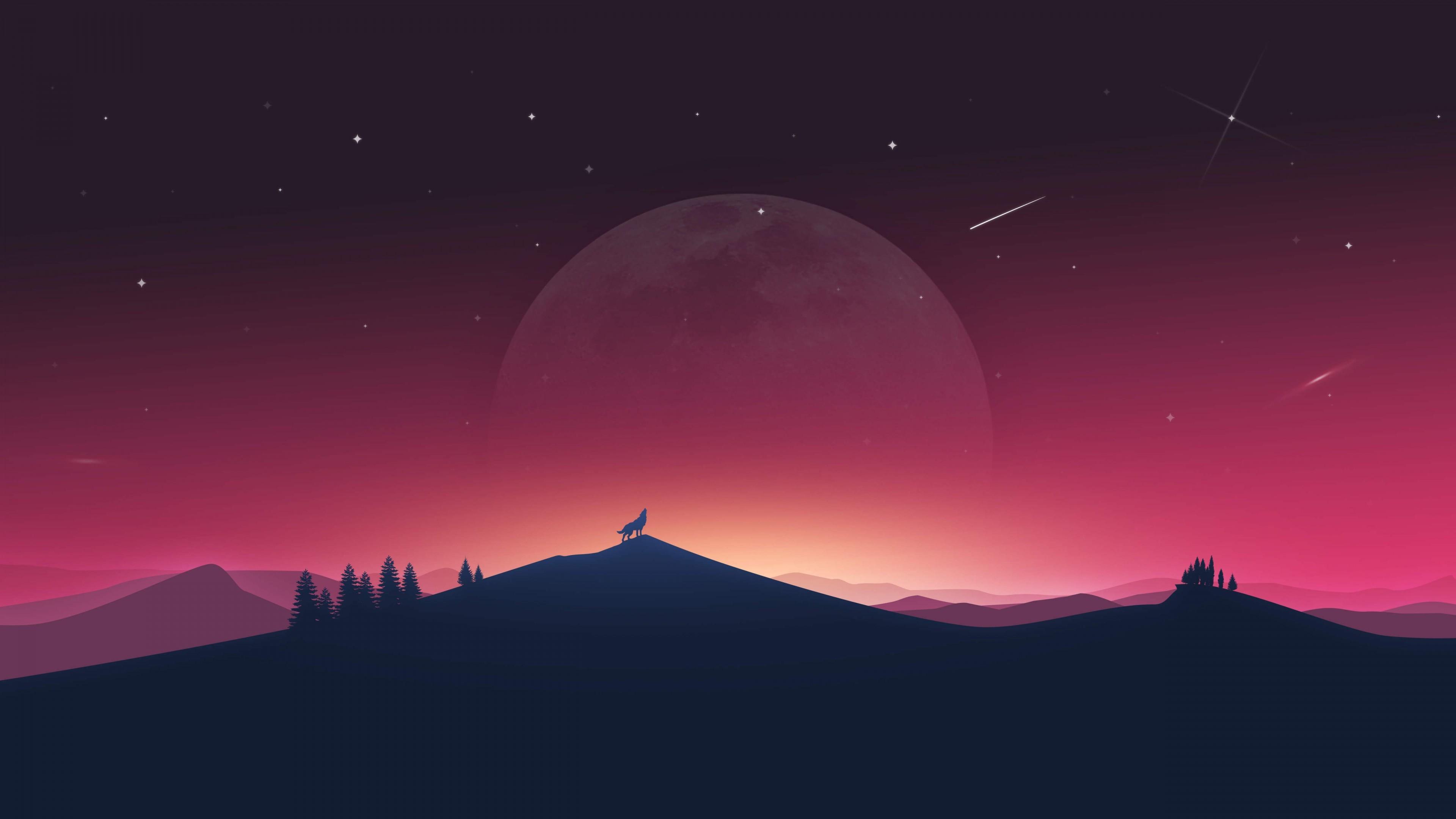 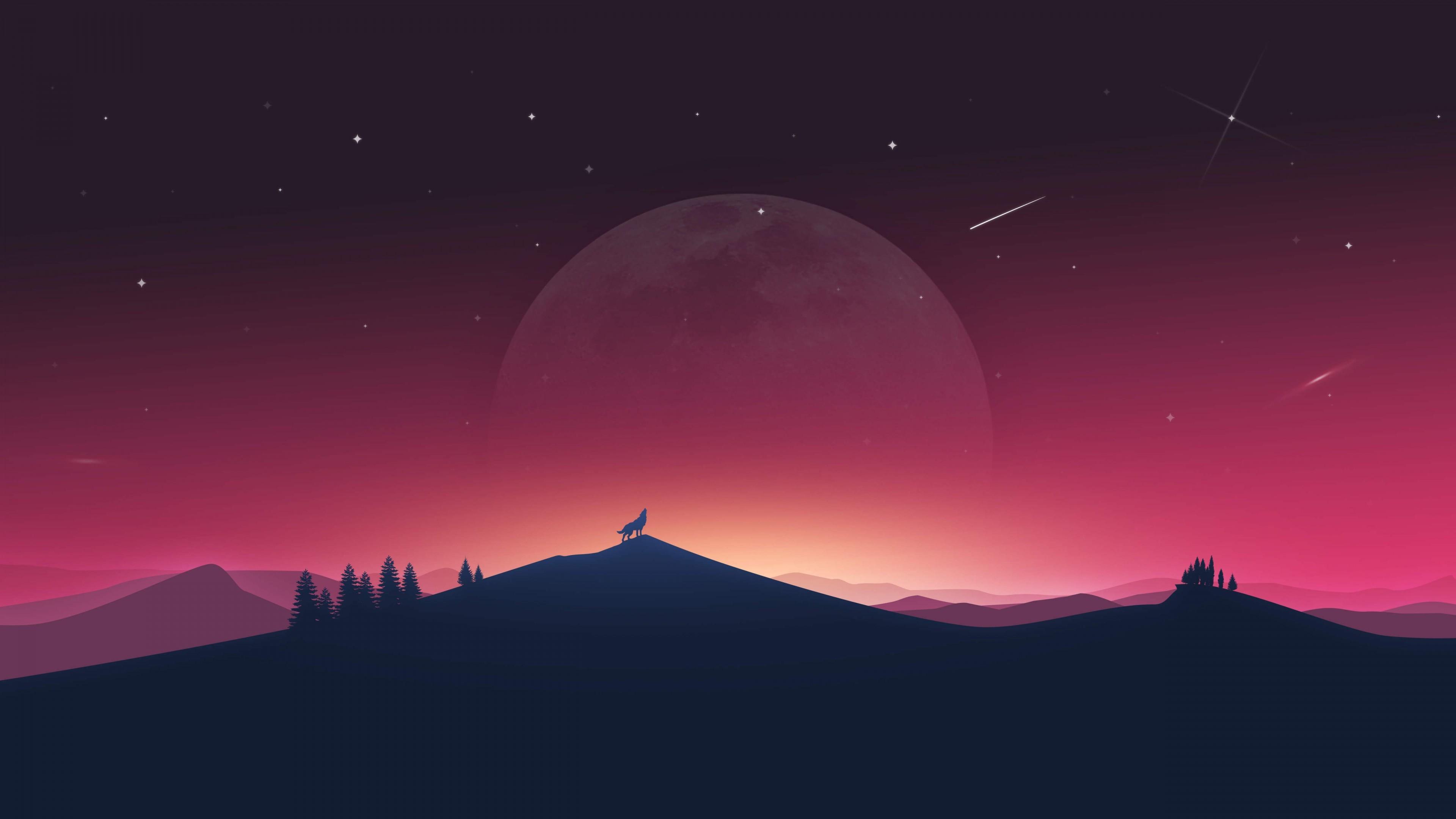 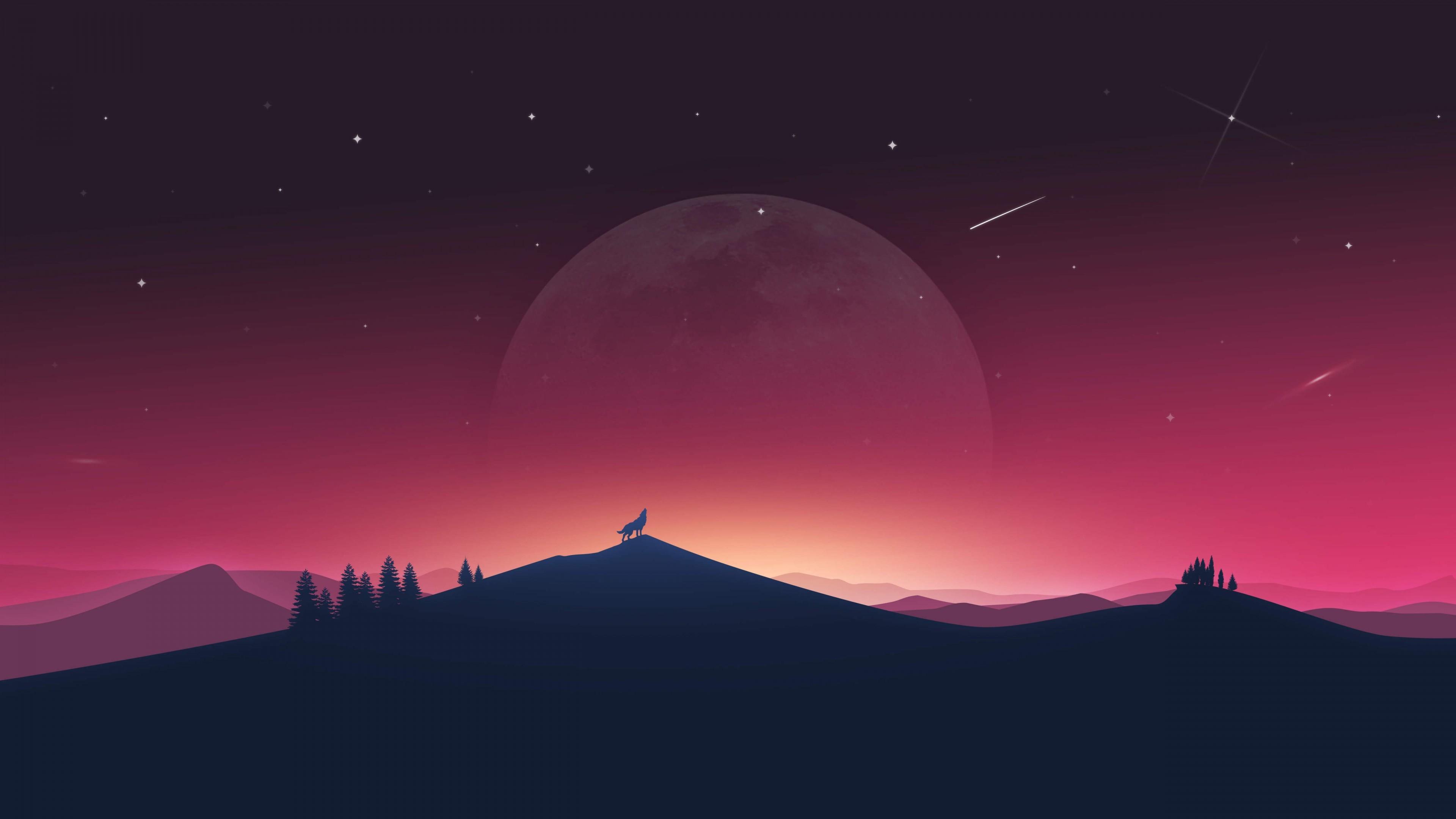